Power of Gayatri Mantra
ॐ भूर्भुवः स्वः
तत्सवी- तुवरण्यम
भर- ्गो देवसयाह धीमही
धियो यो न: प्रचोदयात्- (~ The Rig Veda (10:16:3)

"O Divine mother, our hearts are filled with darkness. Please make this darkness distant from us and promote illumination within us."
Details of Gayatri mantra
Om: The Original sound;
Bhur: the physical body;
Bhuvah: the life force
Suvah: the soul/spiritual nation;
Tat: God;
Savitur: the Sun, Creator (source of all life);
Vareñyam: adore;
Bhargo: effulgence (divine light);
Devasya: superior Lord;
Dhīmahi: meditate;
Dhiyo: the intellect;
Yo: May this light;
Nah: our;
Prachodayāt: illumine/inspire
Power of Mahamrityunjaya Mantra
त्रयम्बकं यजामहे सुगन्धिं पुष्टिवर्धनम् ।
उर्वारुकमिव बन्धनान् म्रुत्योर्मुक्षिय मामृतात् ॥

We concentrate on our third eye which lies behind the two eyes and this gives us the power to feel you and by this we feel happy, satisfied and peace in life. We know immortality is not possible but some extension can be given to our death by your powers Lord Shiva.
Meaning of Mahamrityunjaya Mantra
This Mantra has a great utility and has been a successful mantra for those who are suffering from some sever disease or having the fear of sudden death.
This mantra has a highest form of energy.
Maha Mrityunjaya Mantra belongs to Lord Shiva (Mahakaal) (Lord of death, destruction, meditation and penance).
Found in the ancient holy book Rig Veda and Shiva Purana.
Basic energy of Maha Mrityunjaya Mantra is to conquer death and darkness.
Details of Mahamrityunjaya Mantra
Trayambakam : One who has three eyes. Lord Shiva is the only one who have it.
Yajamahe: One who is prayed or worshiped.
Sugandhim: Good Smell.
Pushti: Prosperous, Fulfilled.
Vardhanam: One who makes happy, prosperous, gives peace of mind and takes care about you.
Urvarukmiv: Like it or no one else.
Bandhanat: Associated or bonding.
Mrityur- From Death.
Mokshaya: Free us or send us heaven.
Ma: Not
Amritat: Immortal.
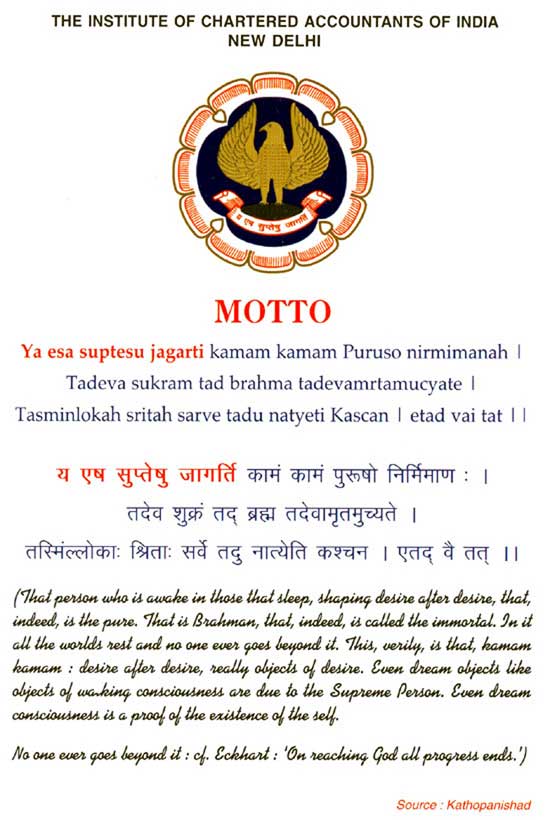 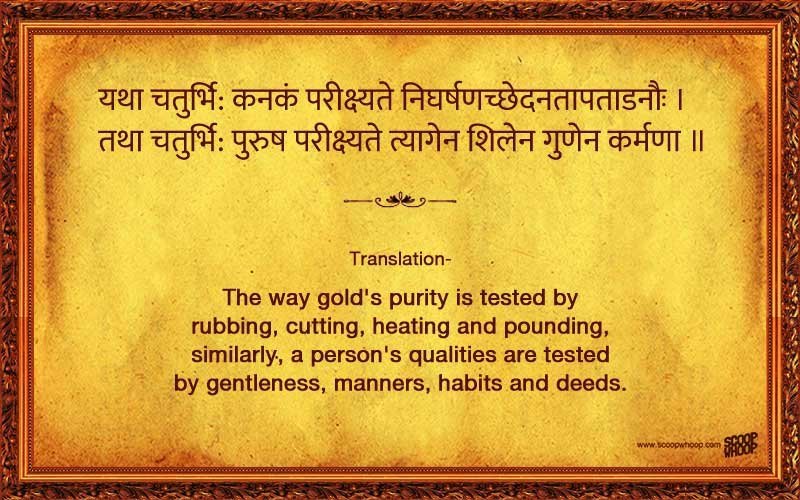 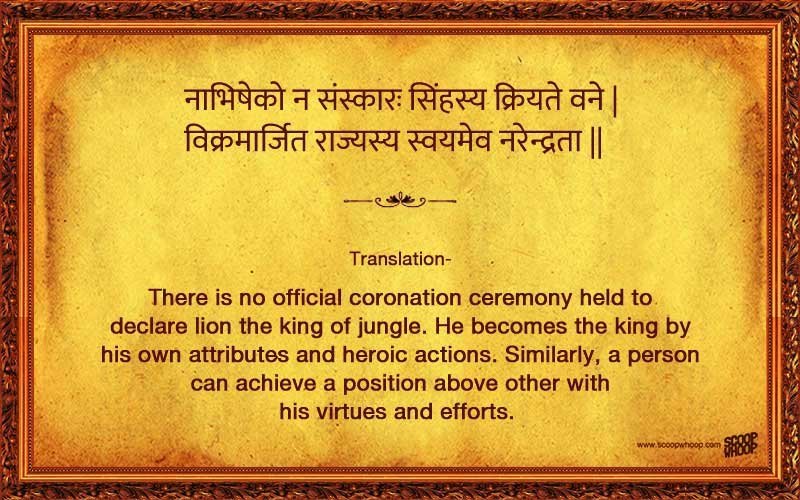 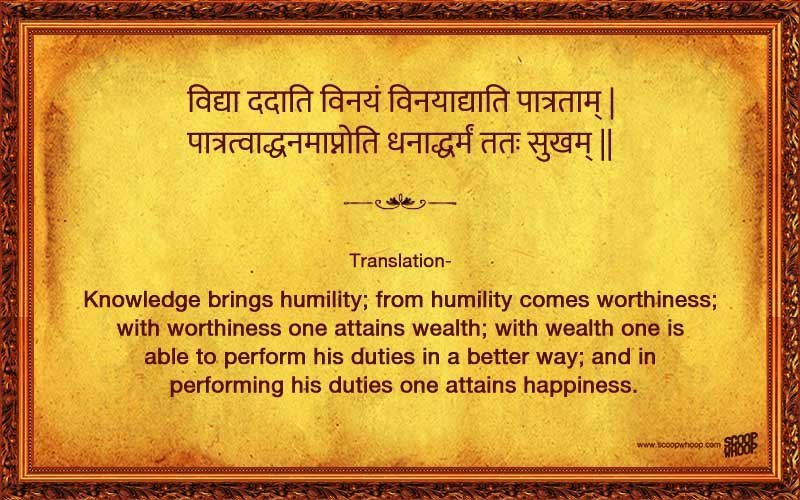 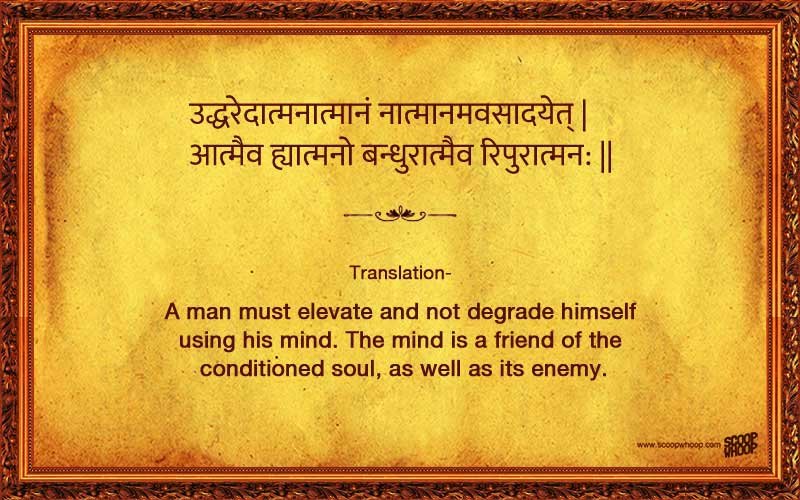 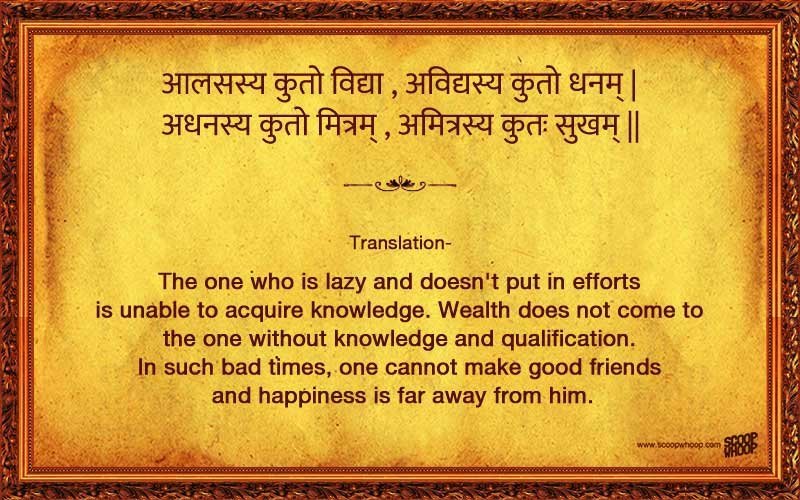 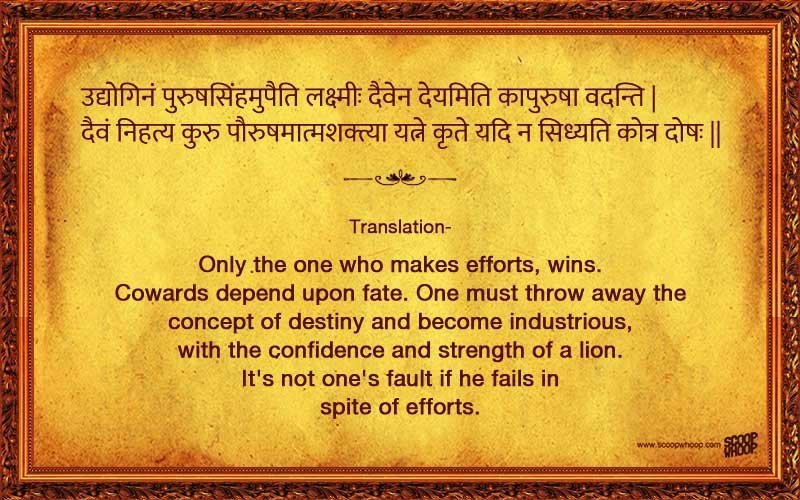 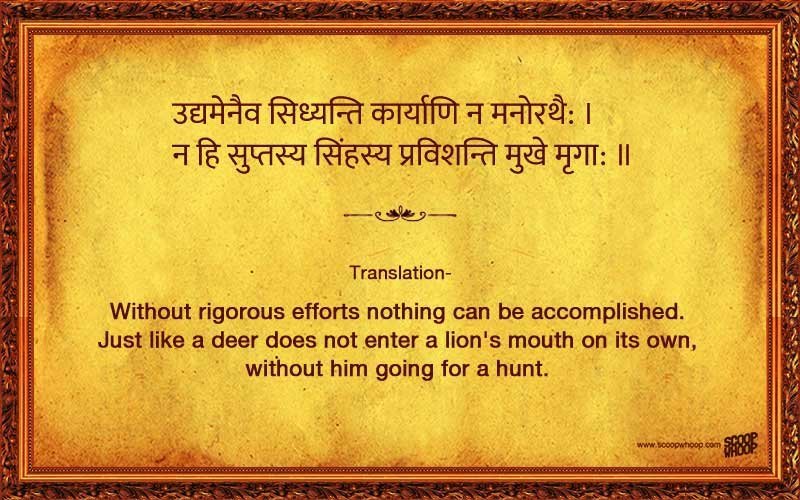 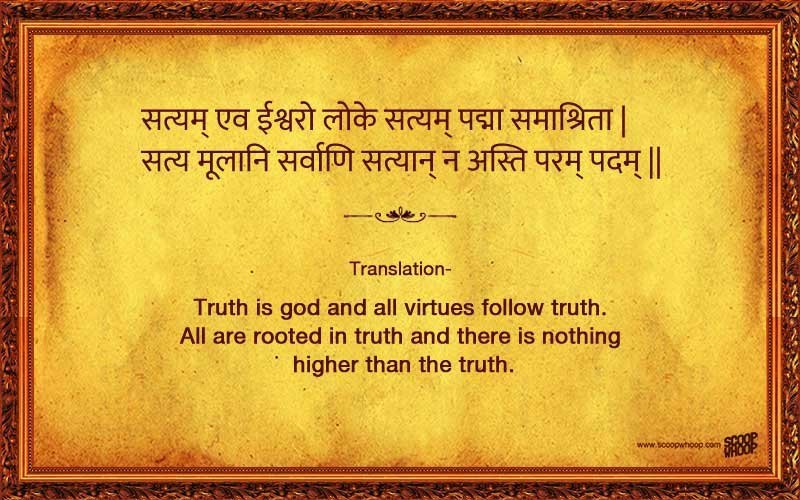 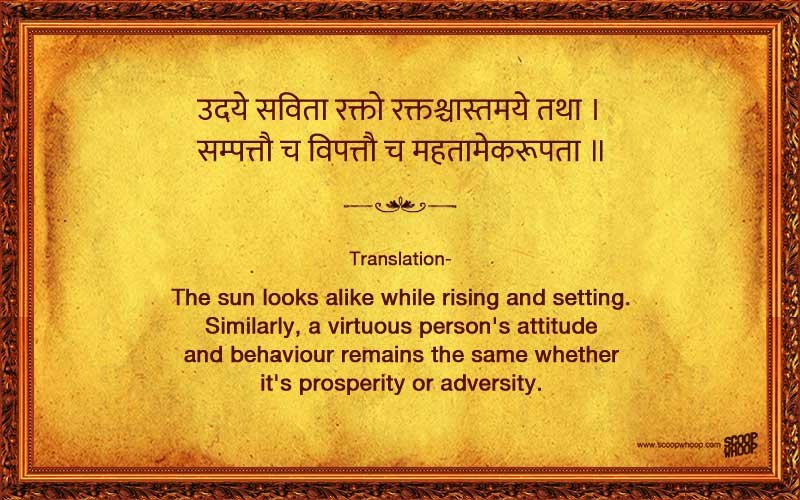 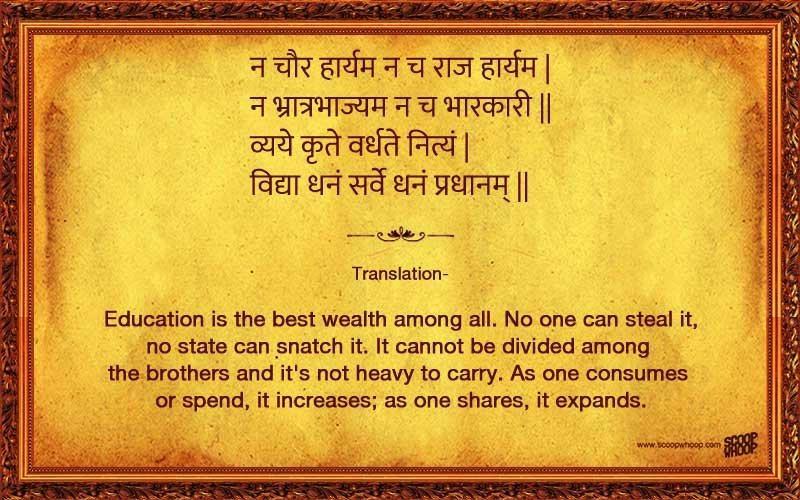 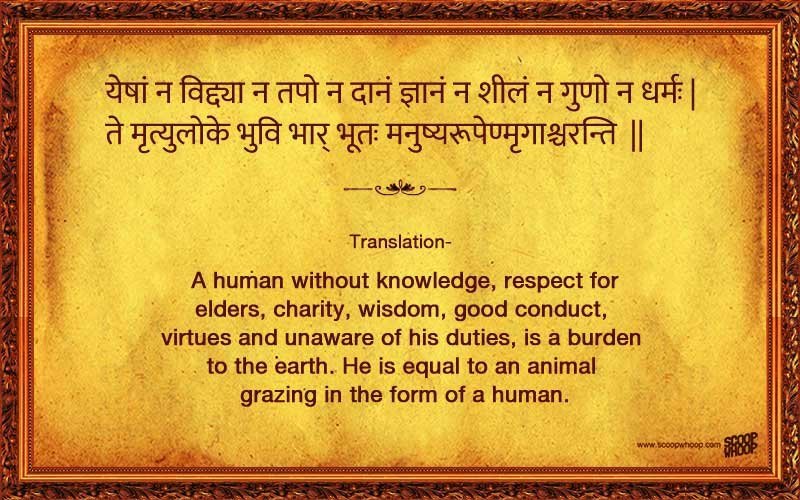 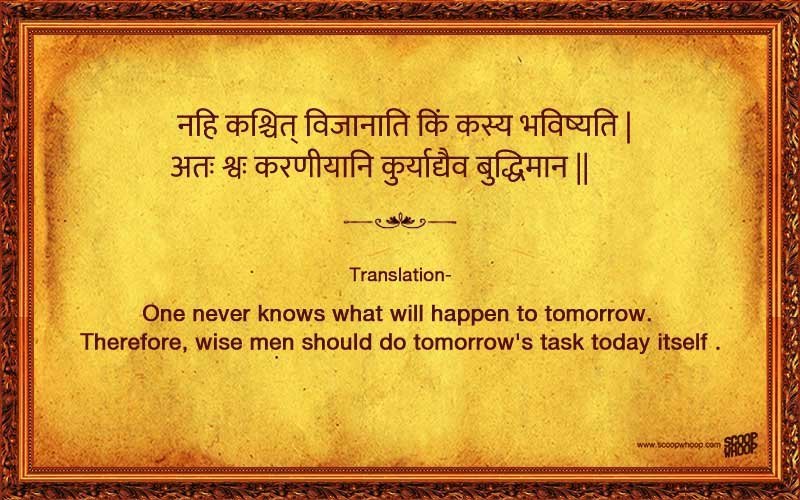 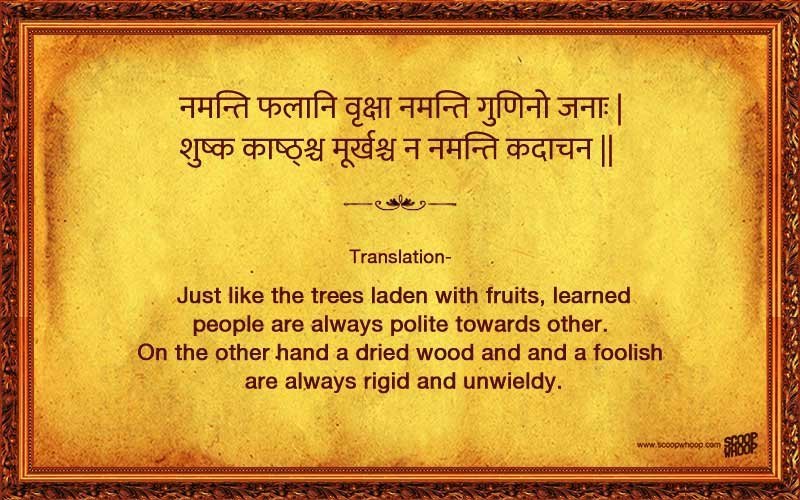 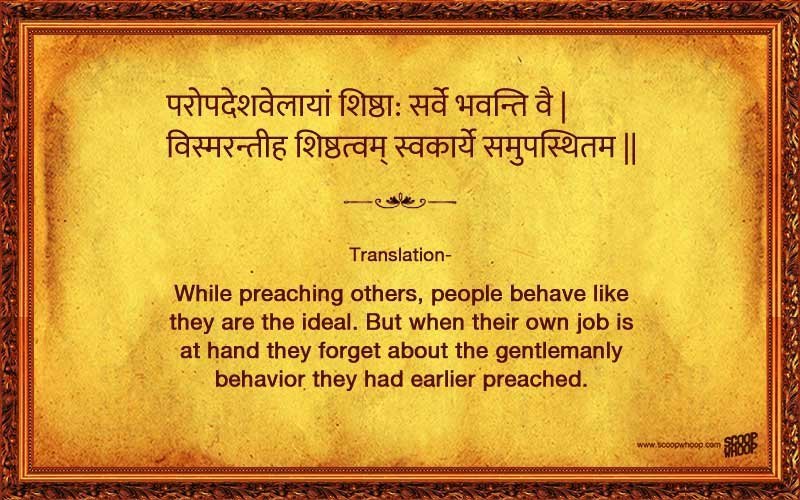 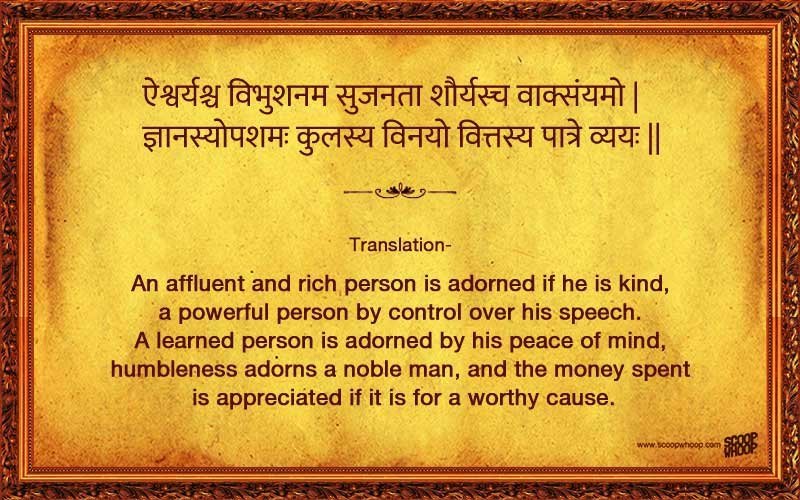 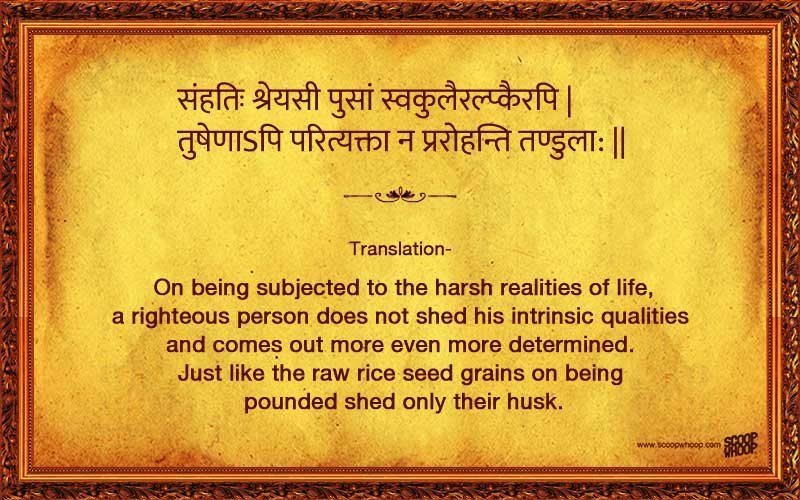 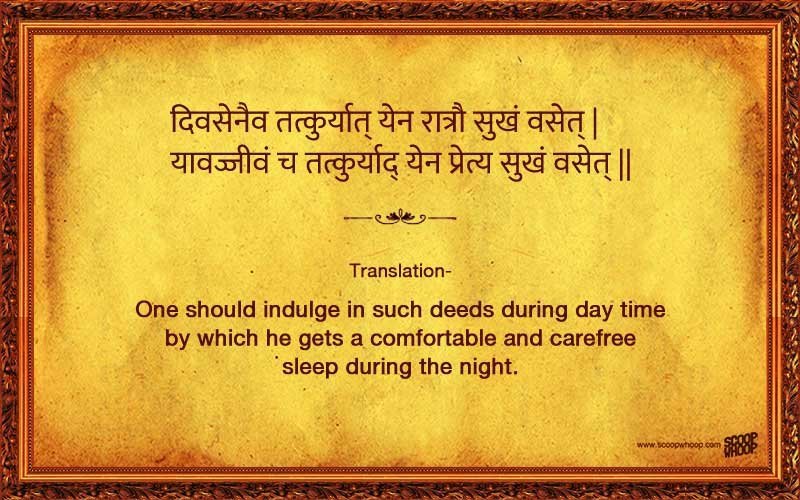 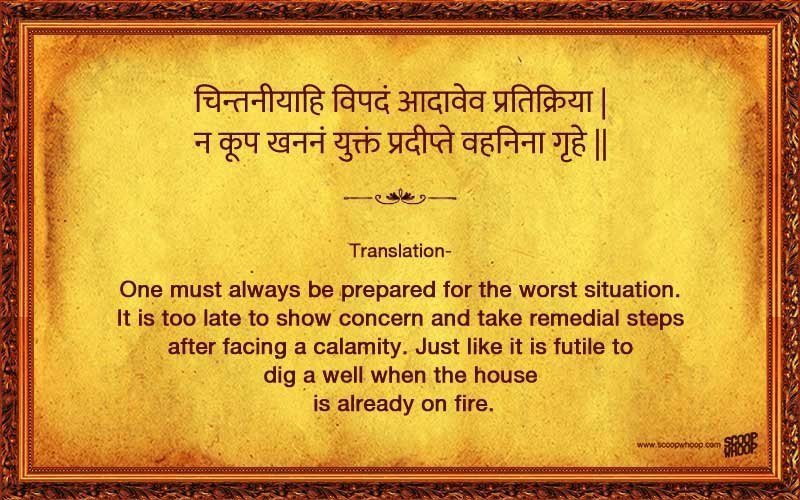